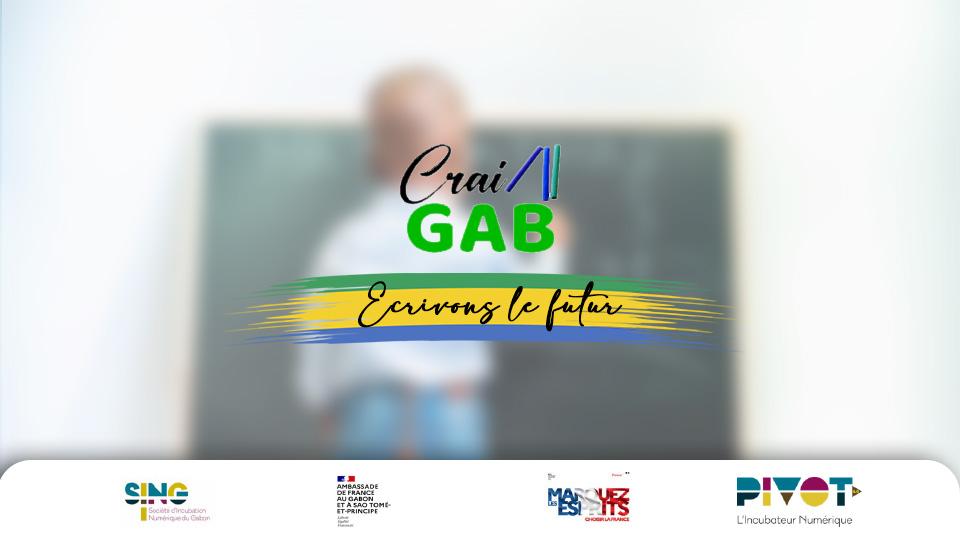 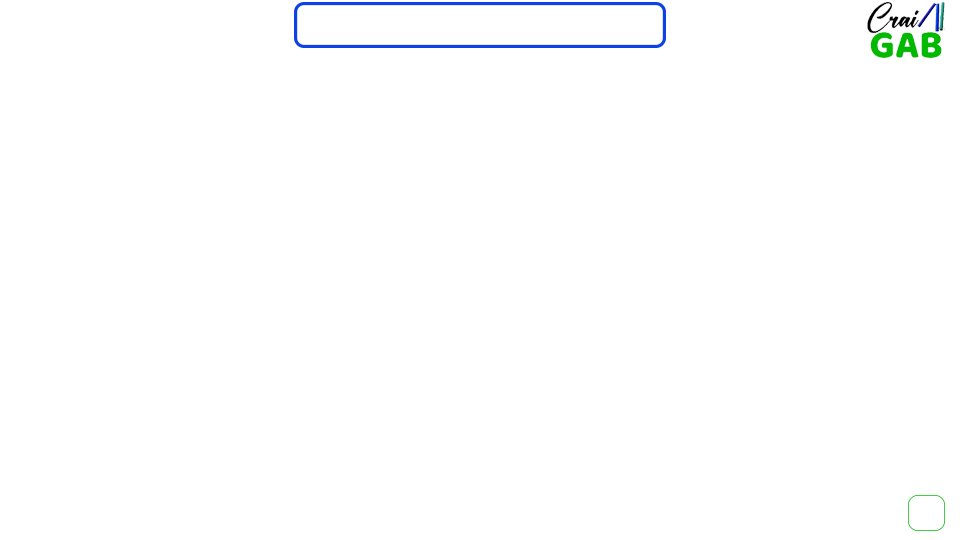 SOMMAIRE
1- LA VISION
2- LE PROBLEME
3- LES ALTERNATIVES/LES CONCURRENTS
4- LA SOLUTION
5- LE PRODUIT
6- LA TAILLE DU MARCHE
7- DESCRIPTION DU MODELE ECONOMIQUE
8- LES PRINCIPAUX RESULTATS OBTENUS A date
9- L’EQUIPE
10- LE COUT DU PROJET
11- PLAN D’UTILISATION DES GAINS
12- OKR ( objectifs et résultats clés )
13- L’IMPACT RECHERCHE
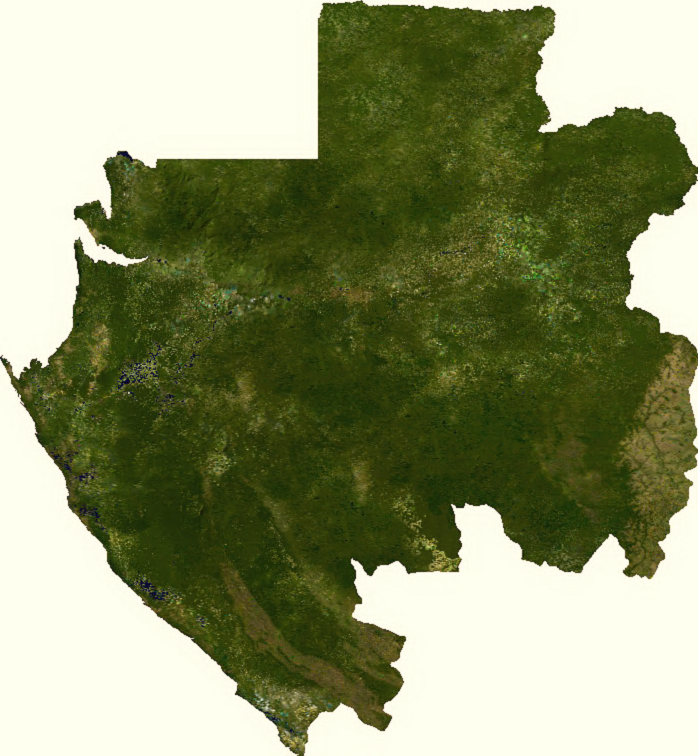 2
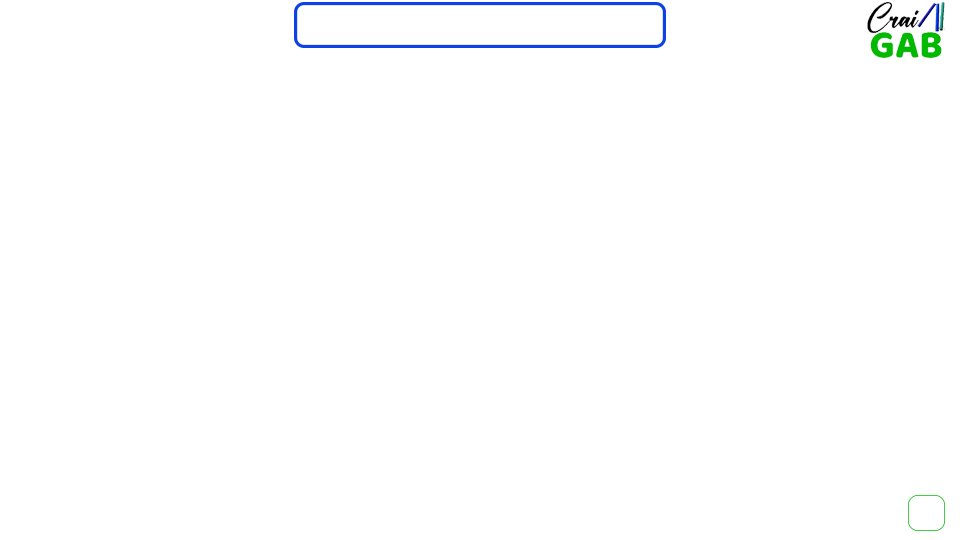 LA VISION
Être une entreprise citoyenne participant à l’amélioration de la qualité de l’éducation de la jeunesse présente et futur pour un avenir certain.
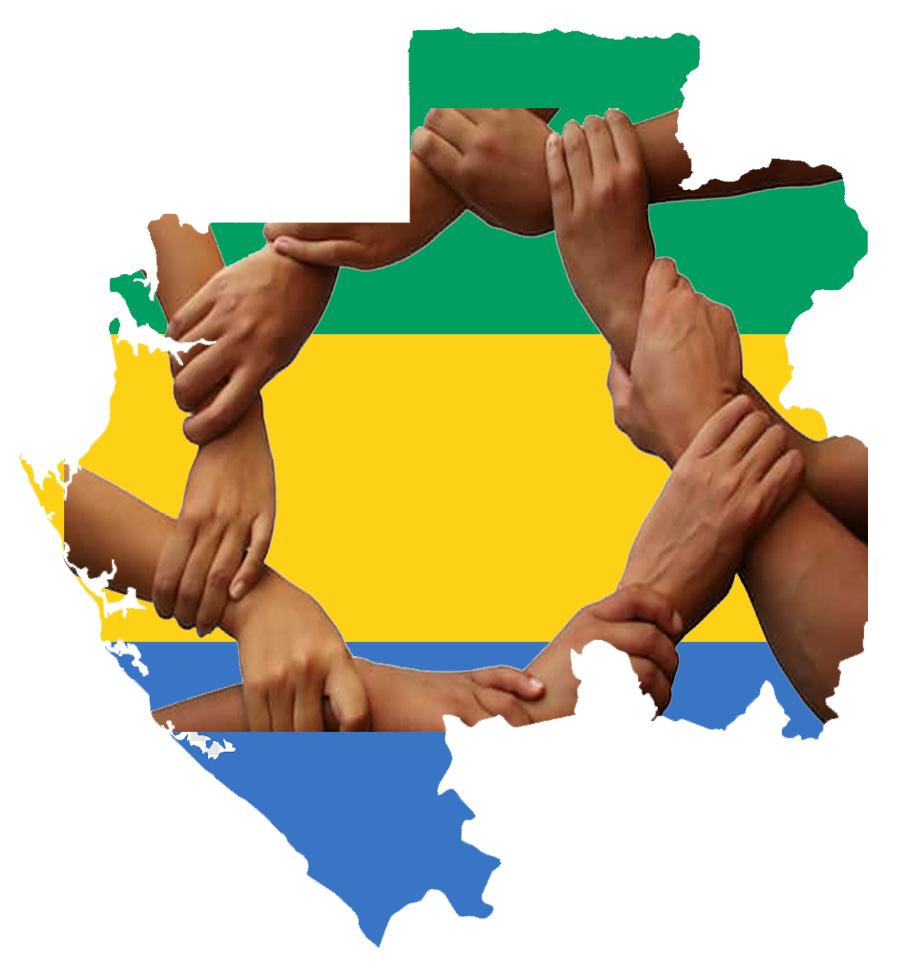 3
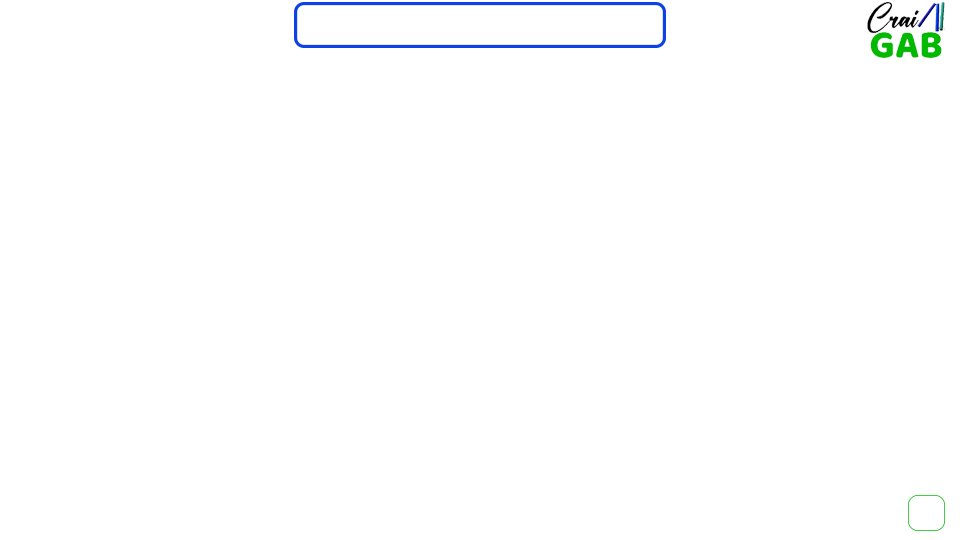 PROBLÈME
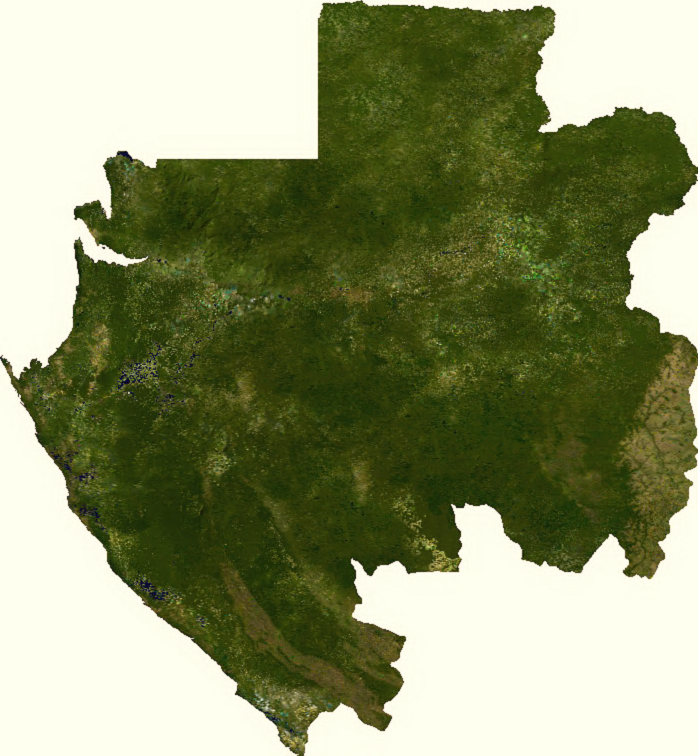 Importation chiffrée pour l’année 2023 à 51 640 cartons Soit sensiblement un prix de 1 859 040 000FCFA 
(Source : Douane Gabonaise)
La mauvaise qualité de craie importé
 qui ne s'adapte pas à nos réalités africaines
 (tableau en bois noir et béton)
Présence de produits chimiques (colorant à base de pigment) nuisible à la santé des utilisateurs
- poussiéreuse
- Rupture sur le marché
4
craie fragilecoût relativement élevéinadaptation aux surfaces localeprésence des produits chimiques


Craie solide
Coût abordable 
Adaptation à nos surface locale
Pas des produits chimiques
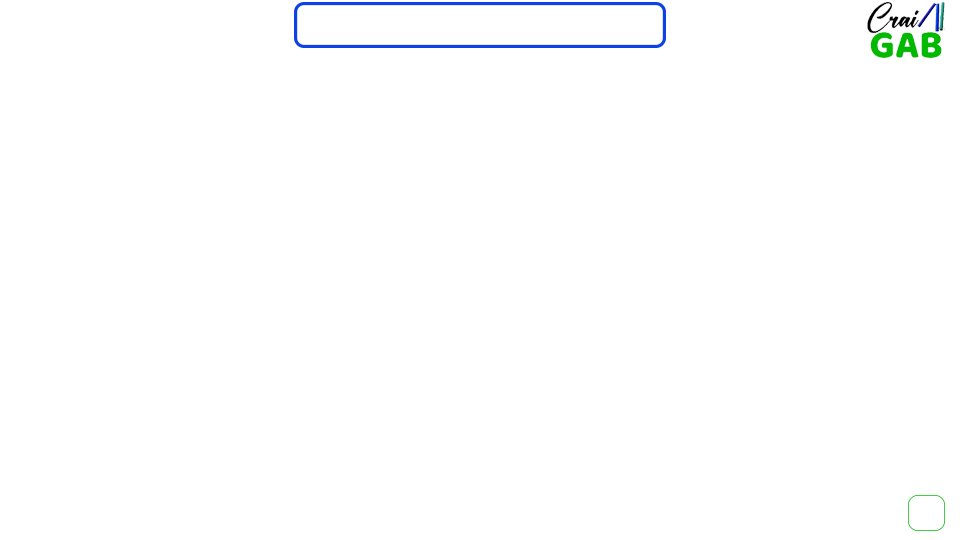 ALTERNATIVES/CONCURRENTS
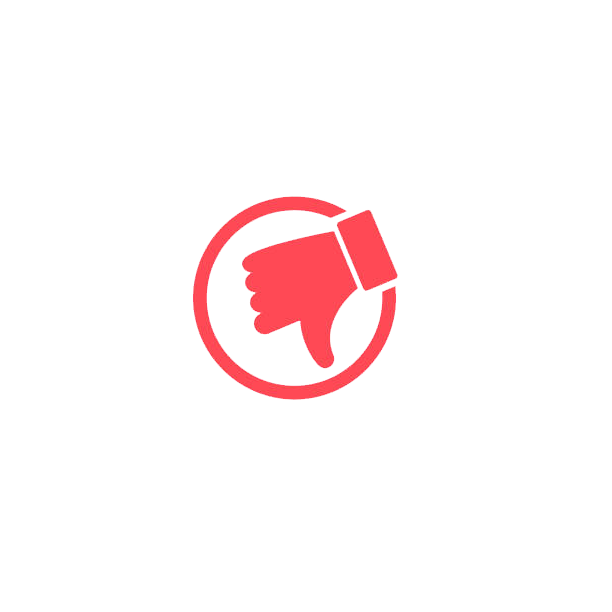 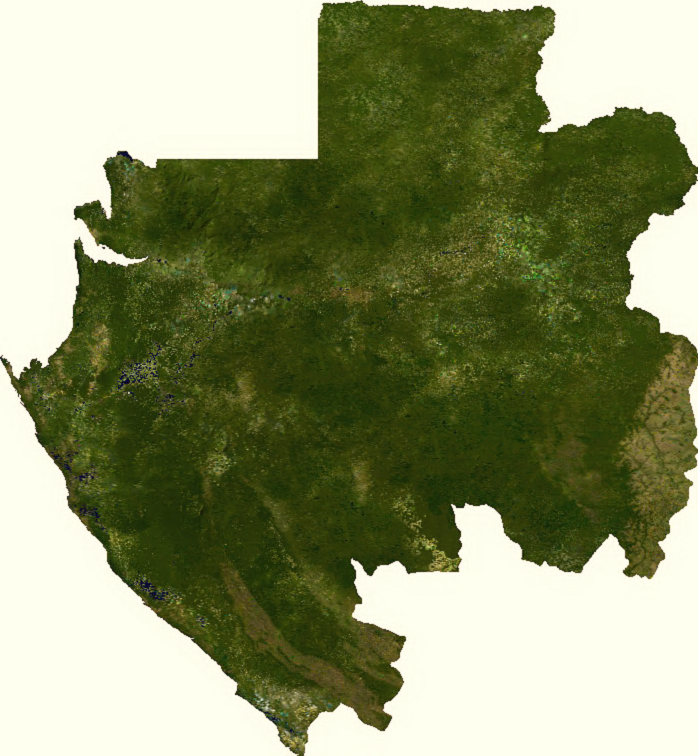 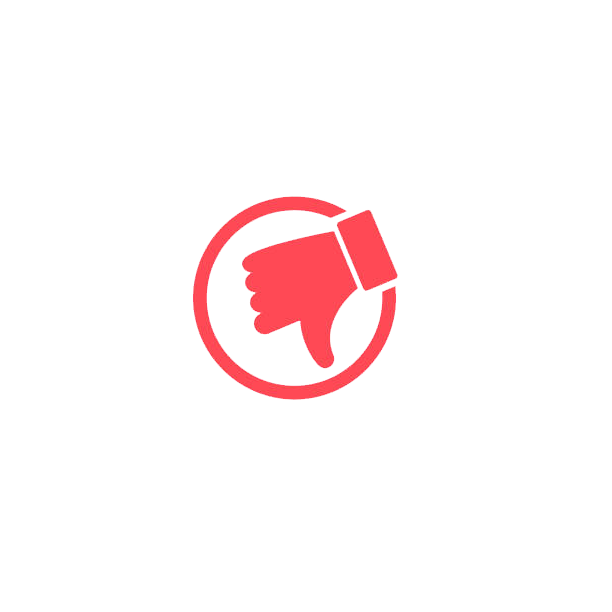 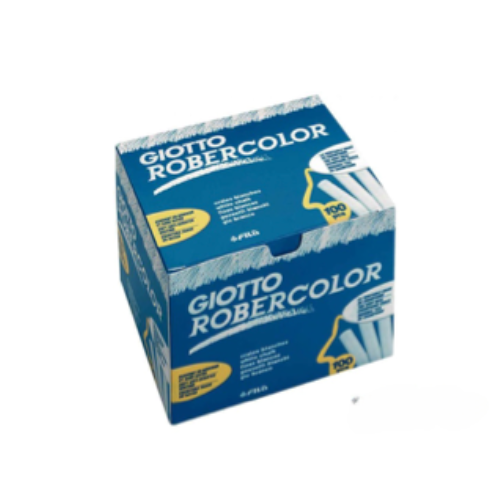 ROBERT GIOTTOCOLOR
Les Limites de Robert Giottocolor









Les avantages de Craie Gab
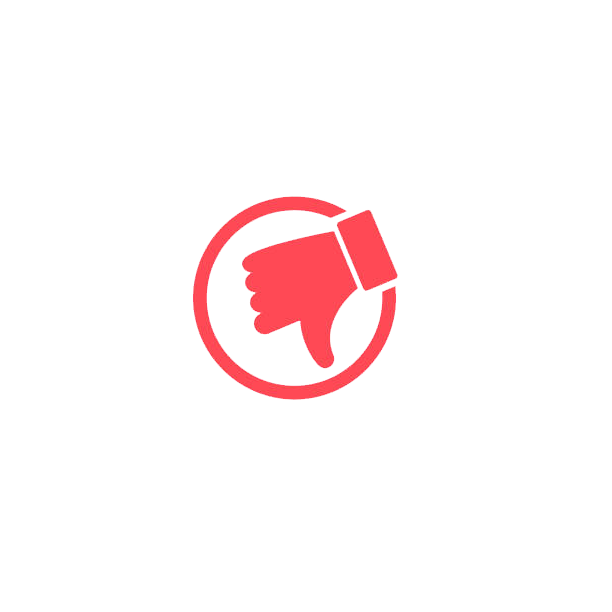 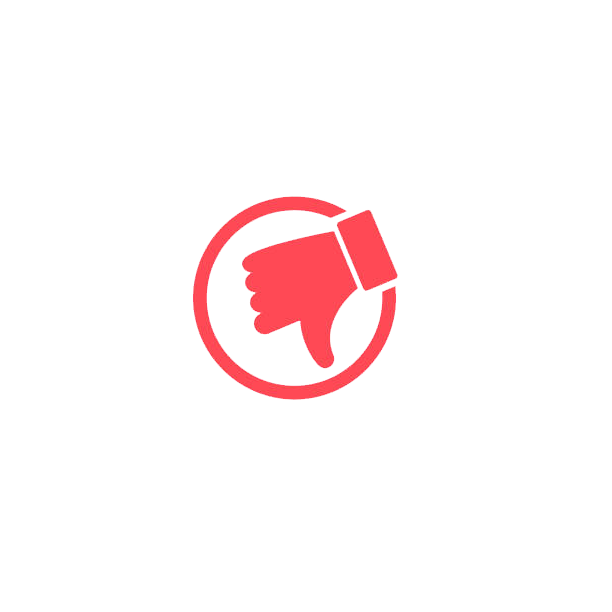 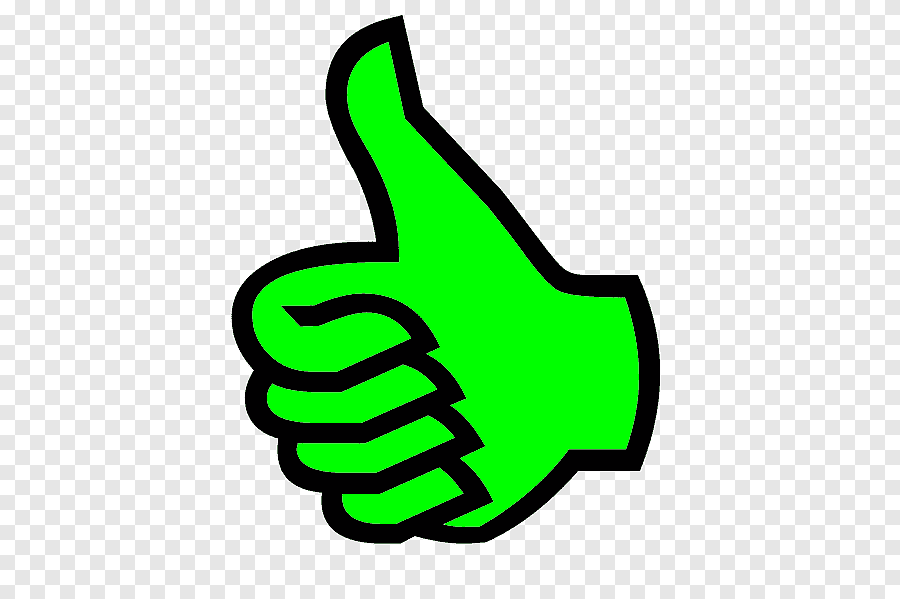 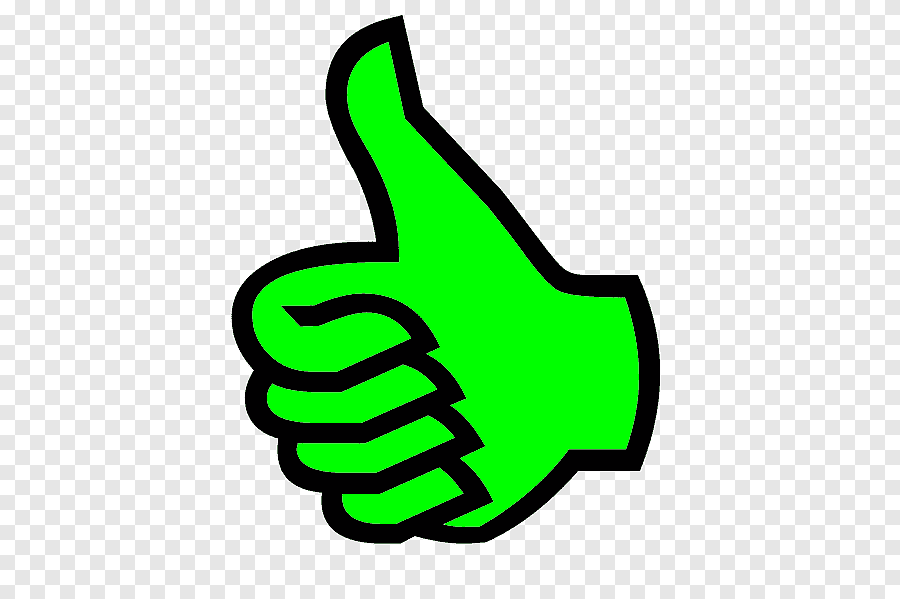 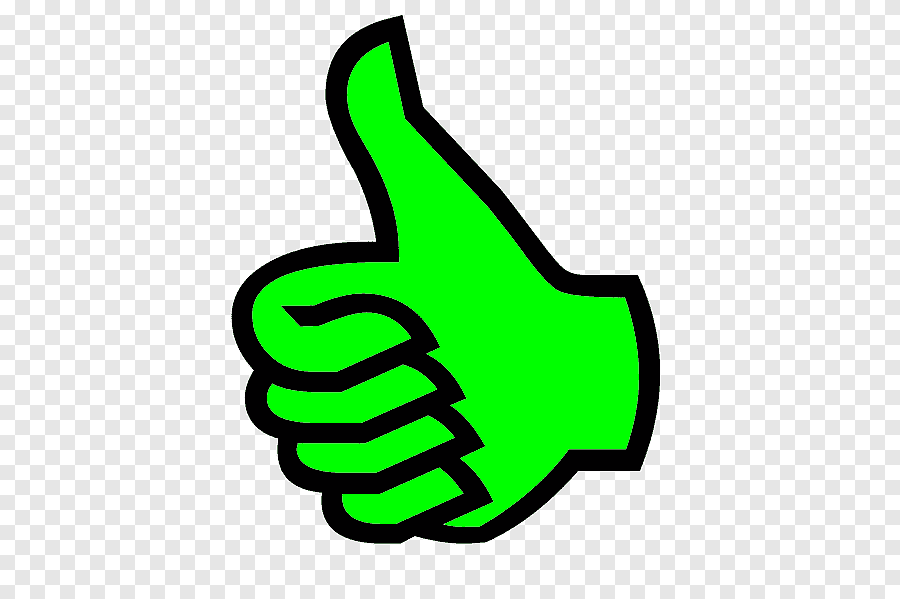 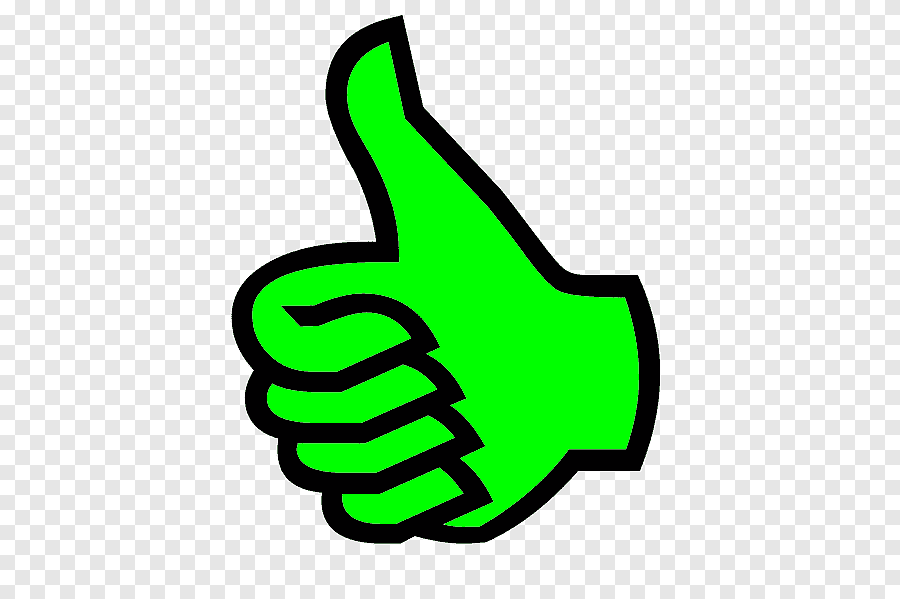 5
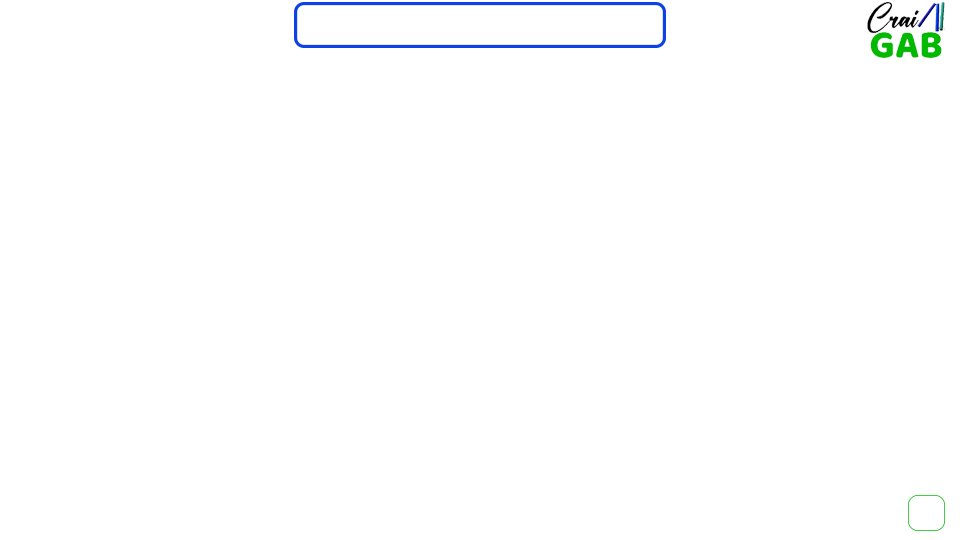 LA SOLUTION
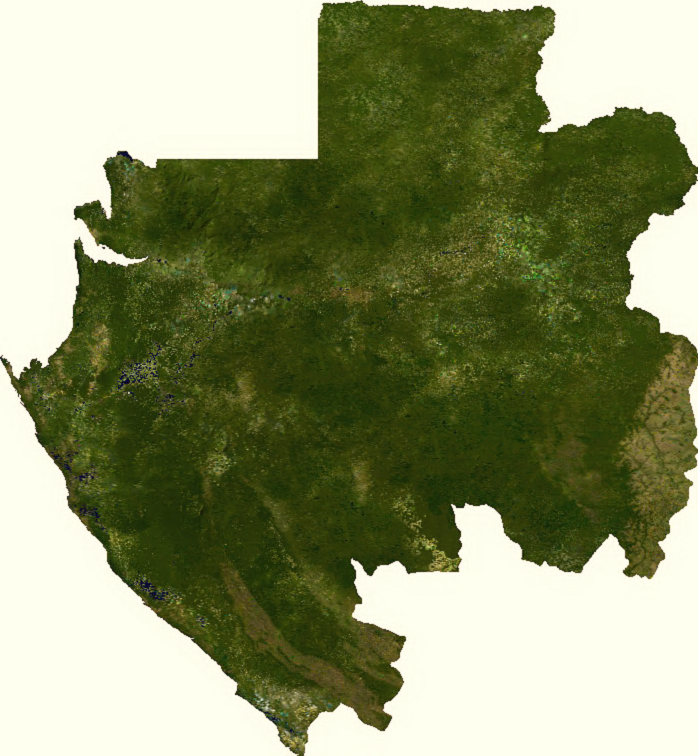 Fabriqué à base des produits locaux (plâtre sans additif chimique, colorant alimentaire) propre à la santé pour nos utilisateursNotre produit propose un outil de travail adéquat à nos besoins
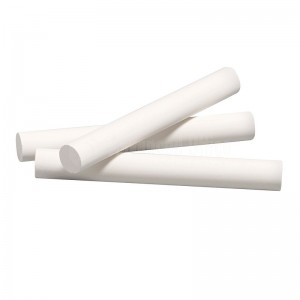 - Une craie sans produits chimiques ;                                   - Une craie légère et sans poussière;                                   - Une craie qui ne siffle  pas au tableau.
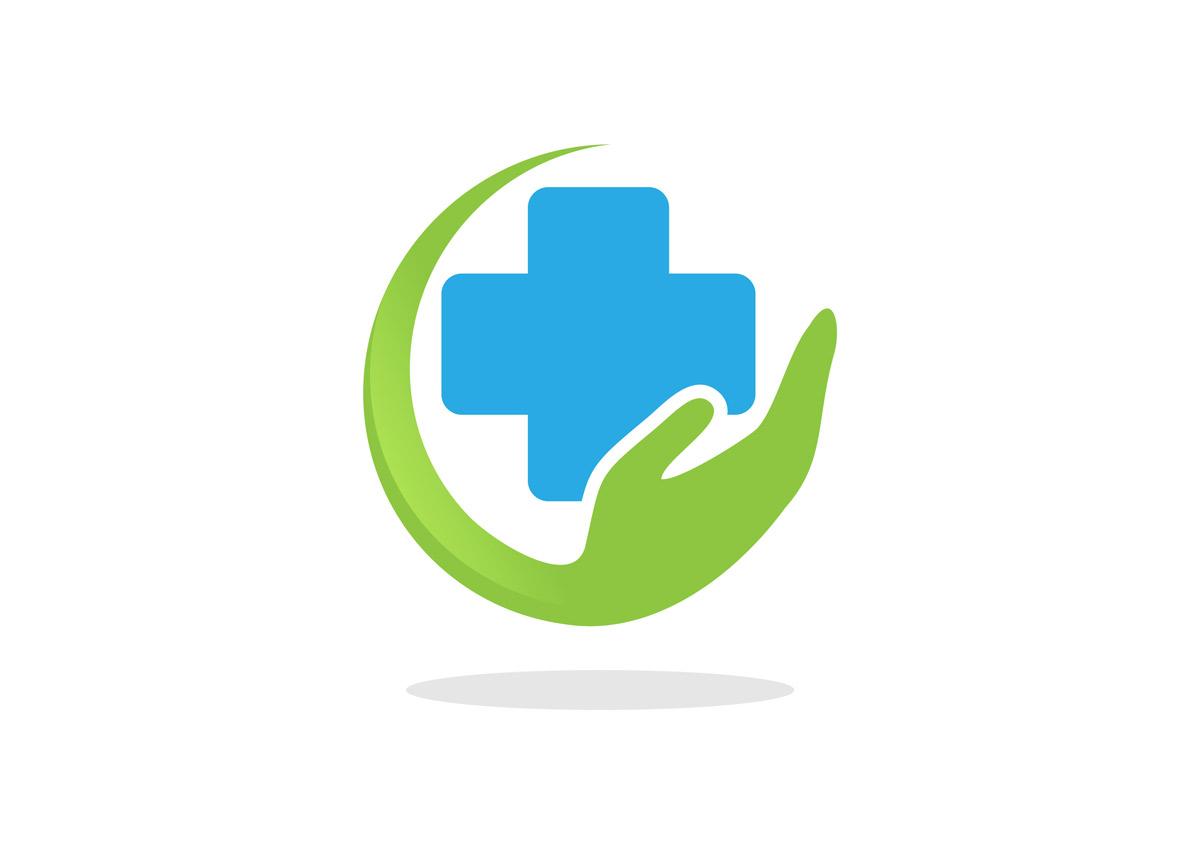 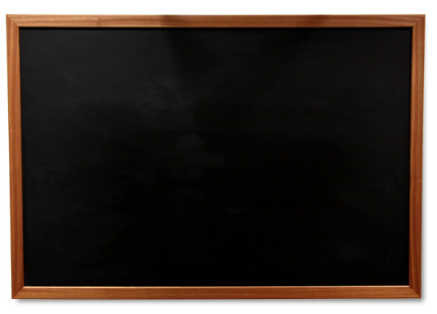 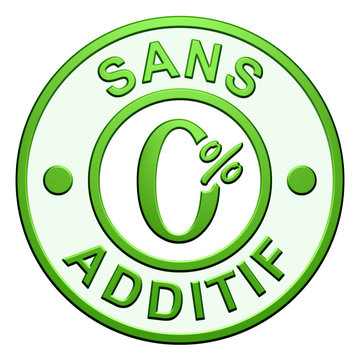 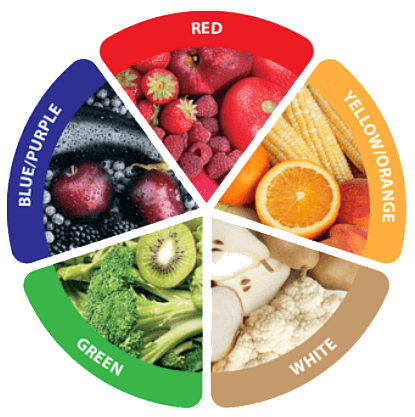 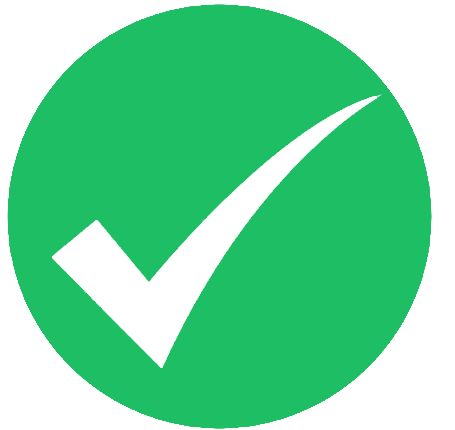 6
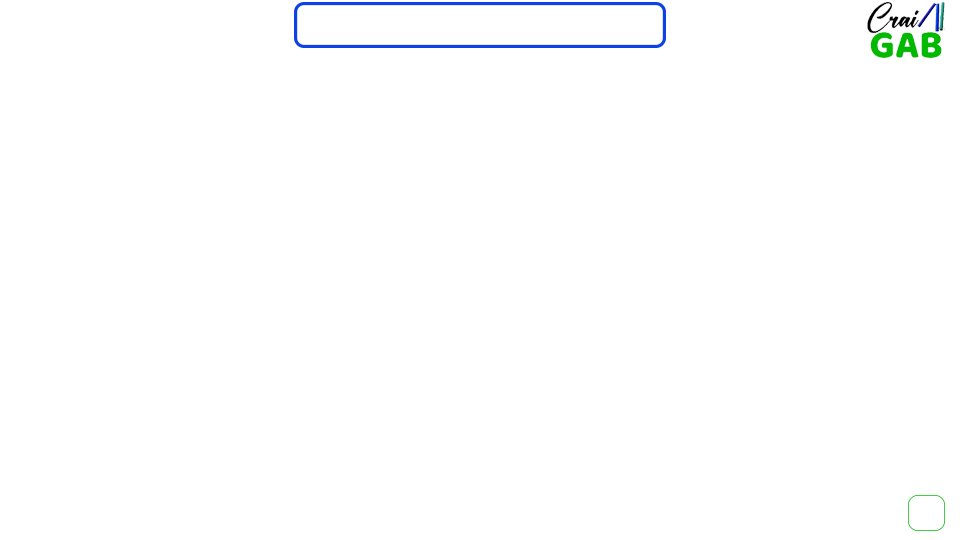 LE PRODUIT
Caractéristiques

Marque : Craie Gab
Matière : Carbonate de calcium
Poids de la Boite : 780 g
Dimensions de la Boite (L x l x h)
      : 9,5 x 9,5 x 8 cm
Dimension du Produit (Longueur x Diamètre)
      : 72 mm x 10 mm
Couleur de la craie : Blanche, couleurs
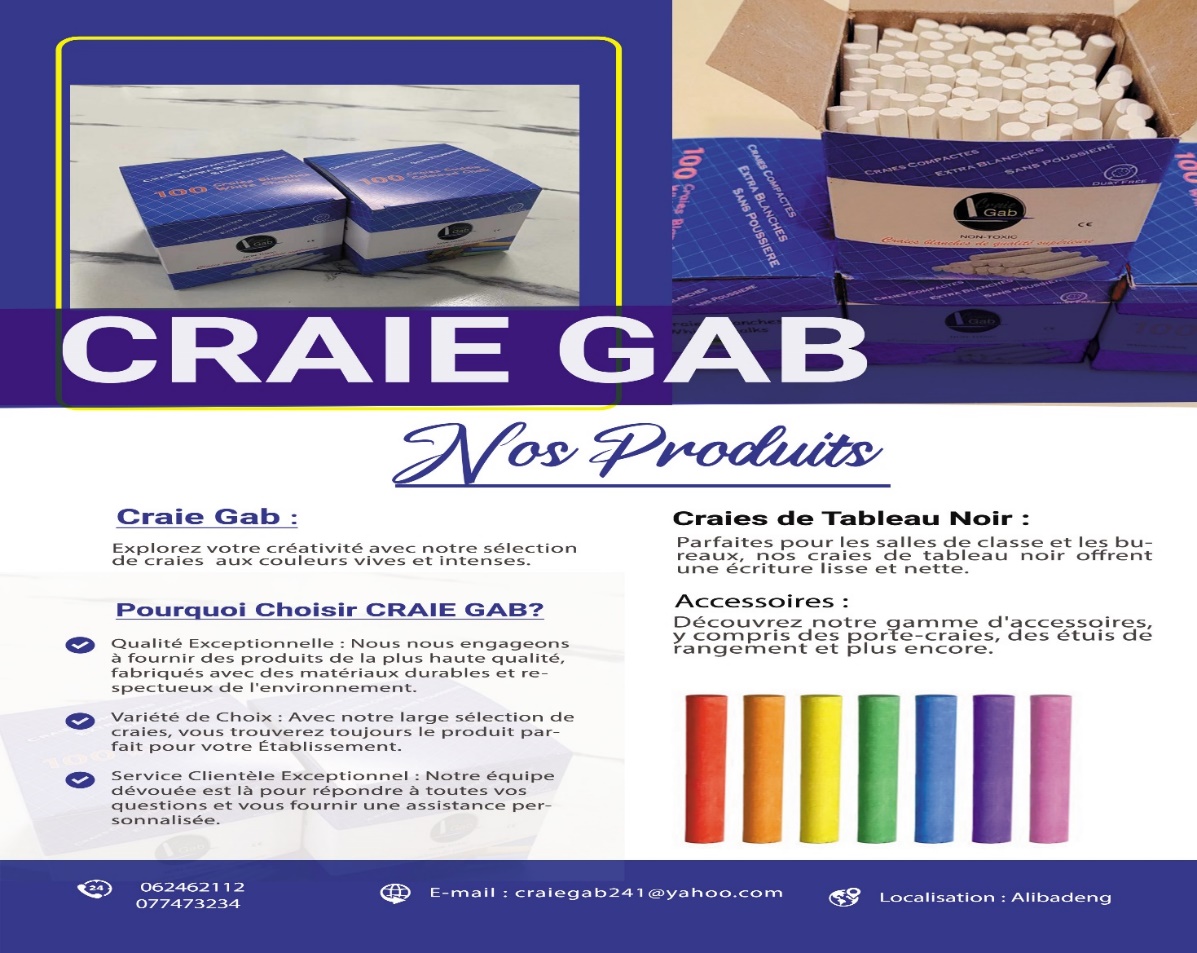 7
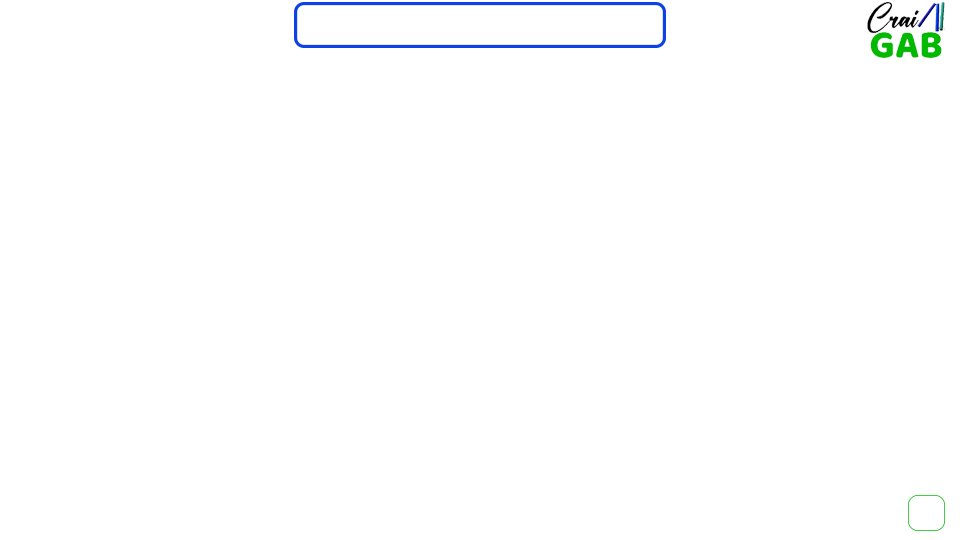 LES PRINCIPAUX RÉSULTATS OBTENUS
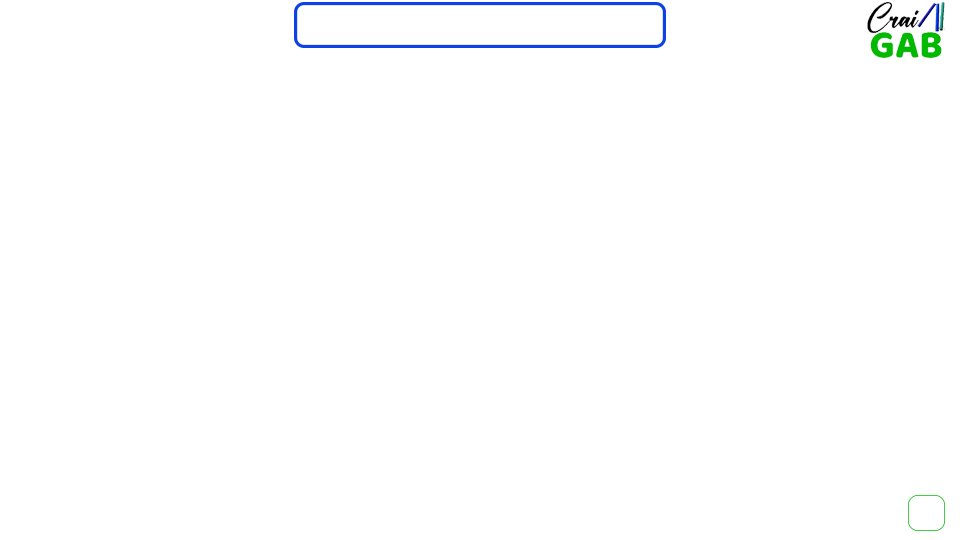 LA TAILLE DU MARCHÉ
Le diagramme suivant représente la taille  du marché des établissements au GABON dont Craie Gab compte acquérir une part importante 















  source: Unesco                                                                                   Source: Douane Gabonaise
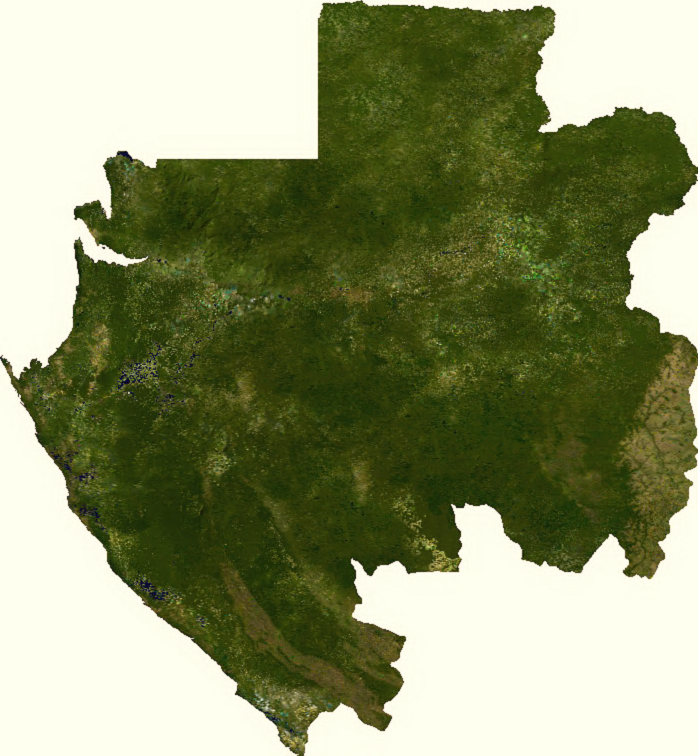 8
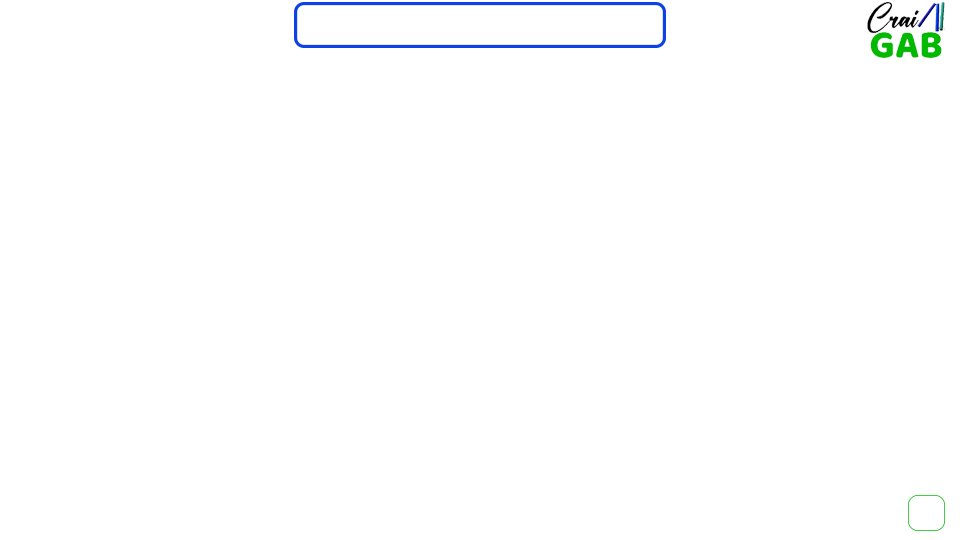 LA TAILLE DU MARCHÉ
ILLUSTRATION DE LA TAILLE DU MARCHE GLOBAL,POTENTIEL,CAPTURABLE
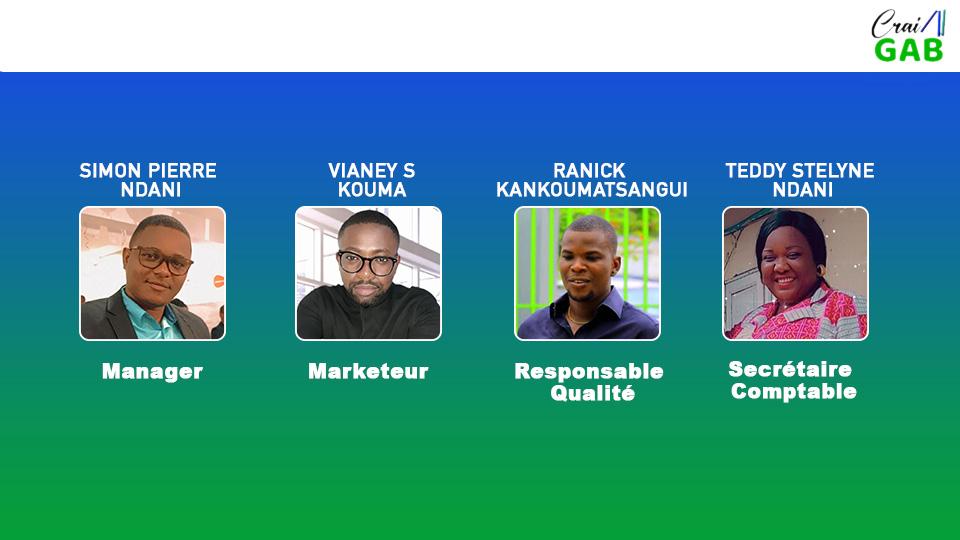 L’ÉQUIPE
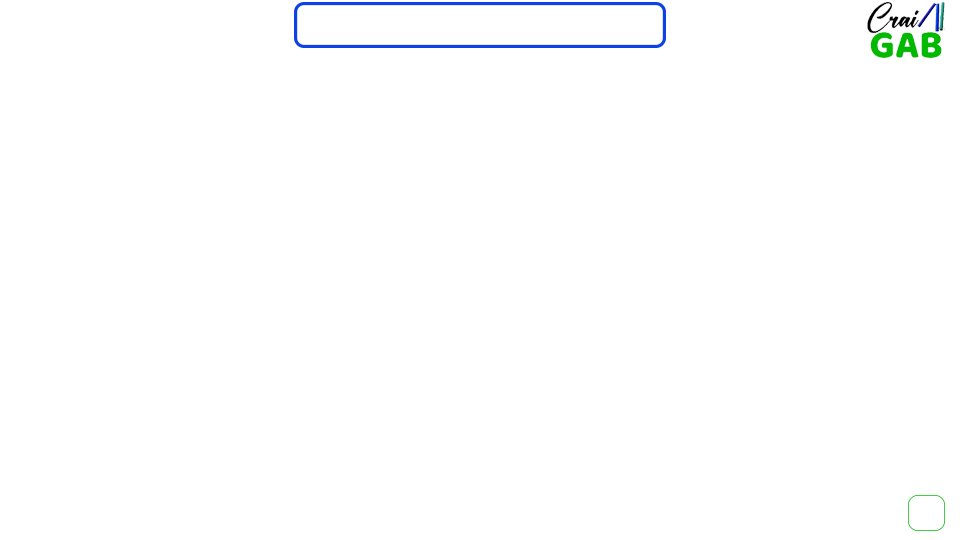 MODÈLE ÉCONOMIQUE
Ici nous démontrons comment nous gagnons de l'argent
Craie Gab pratique du B TO B
10
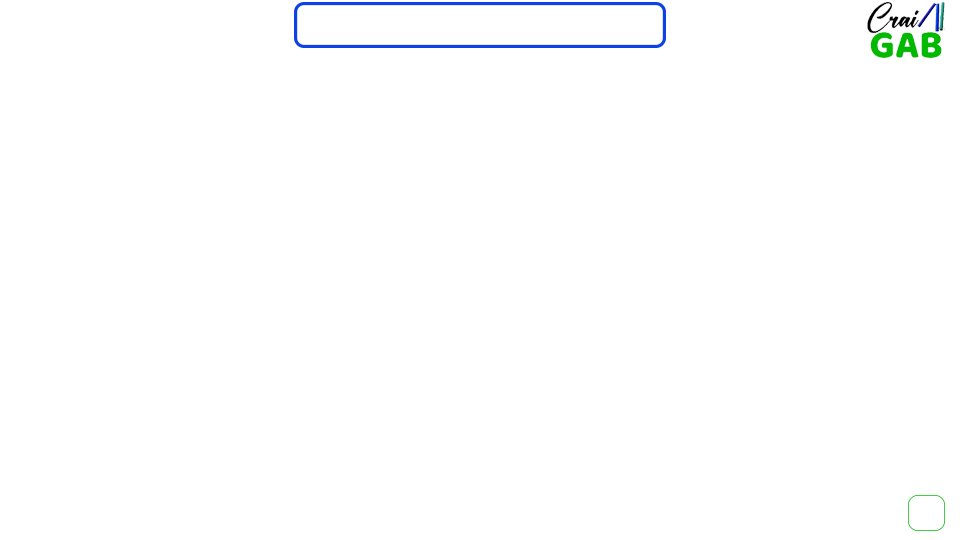 FLUX DE REVENUS MENSUEL
11
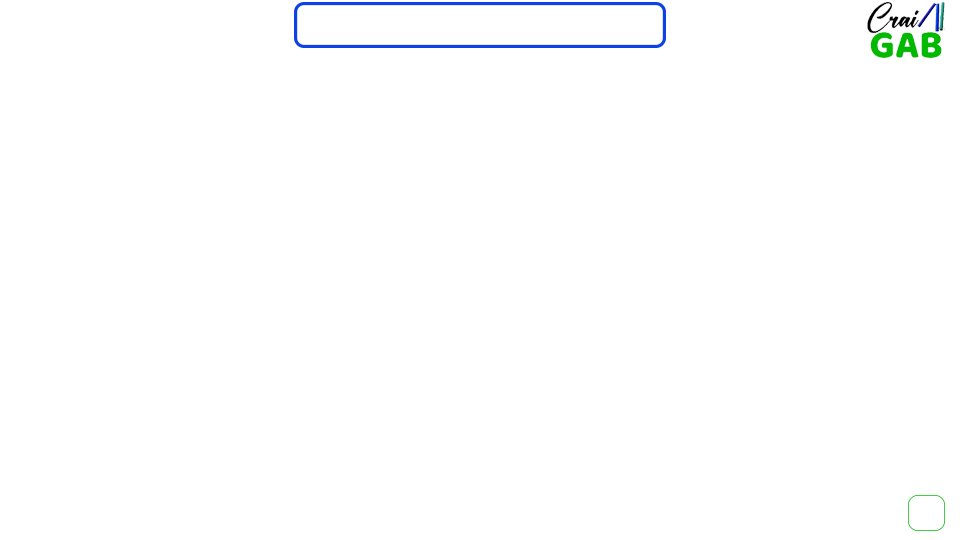 COÛT DU PROJET
Le tableau suivant énumère les besoins de Craie Gab pour accroitre  et étendre son activité sur le territoire
12
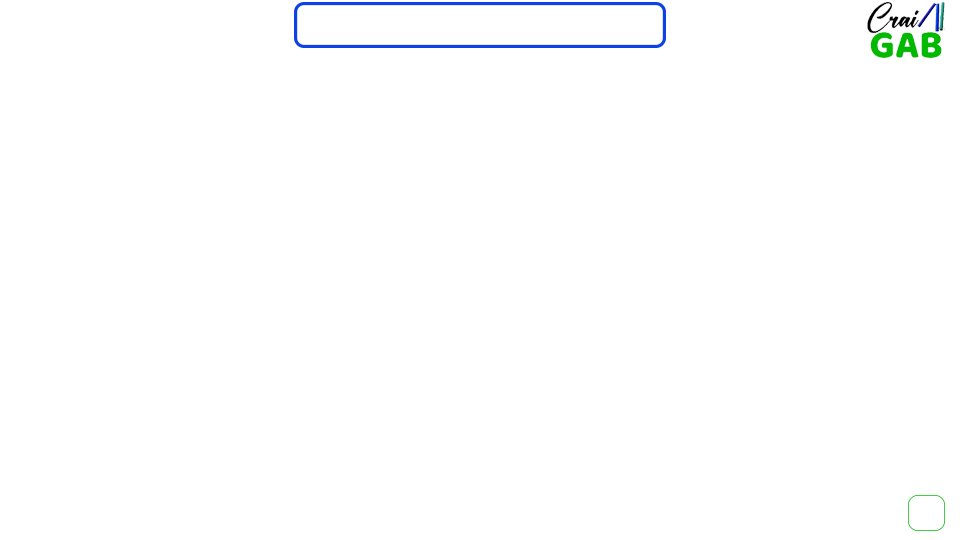 SYNTHÈSE DES DÉPENSES D'EXPLOITATION
Cette partie traite des aspects liés aux dépenses de fonctionnement de la structure
13
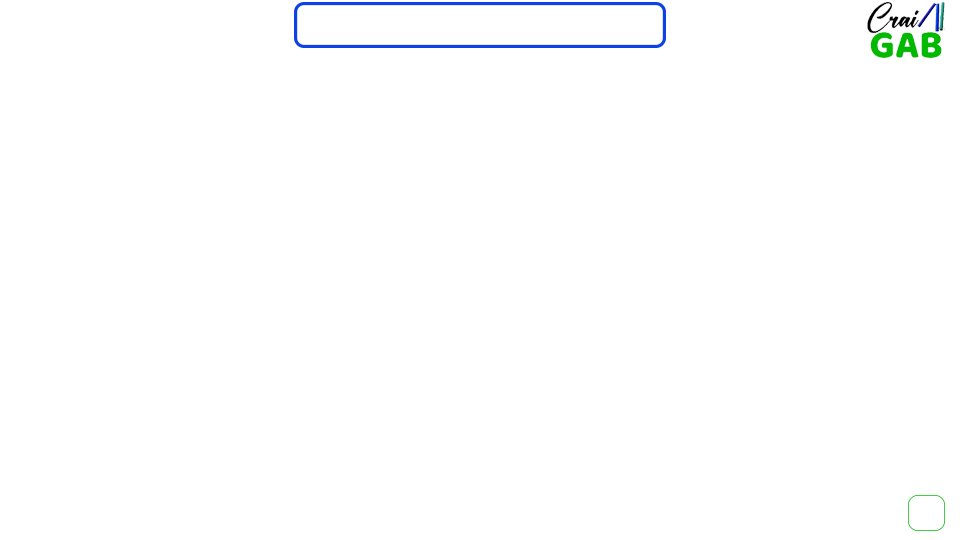 Synthèse des recettes vente au etablissements
Dans cette diapo, il est question de présenter les recettes de Craie Gab
14
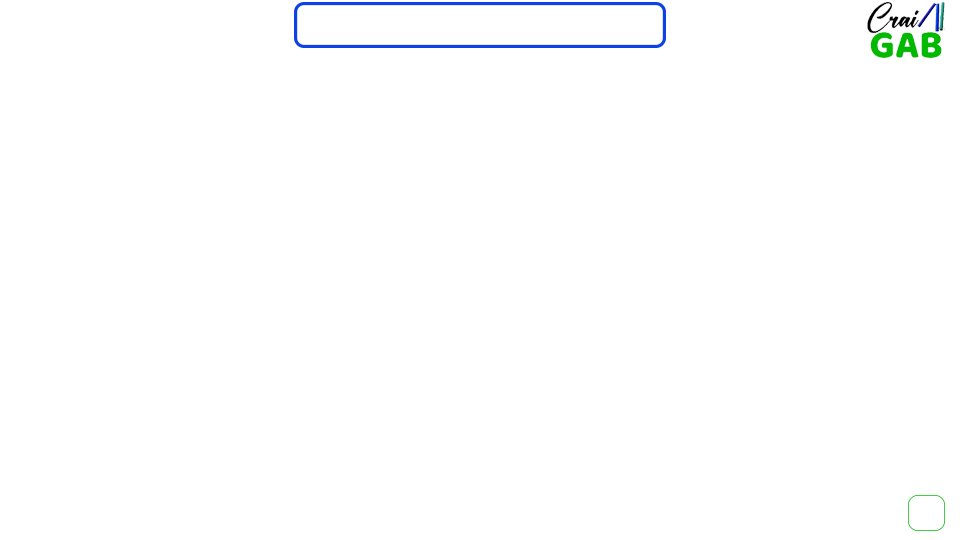 Synthèse du compte de résultat
Cette partie illustre  une projection financière en FCFA sur trois ans de Craie Gab
15
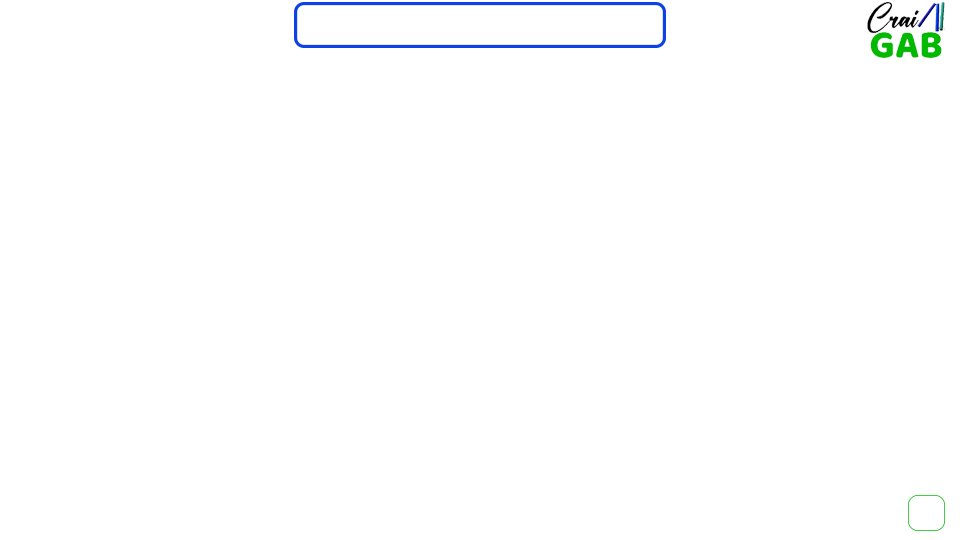 PLAN D’UTILISATION DES GAINS
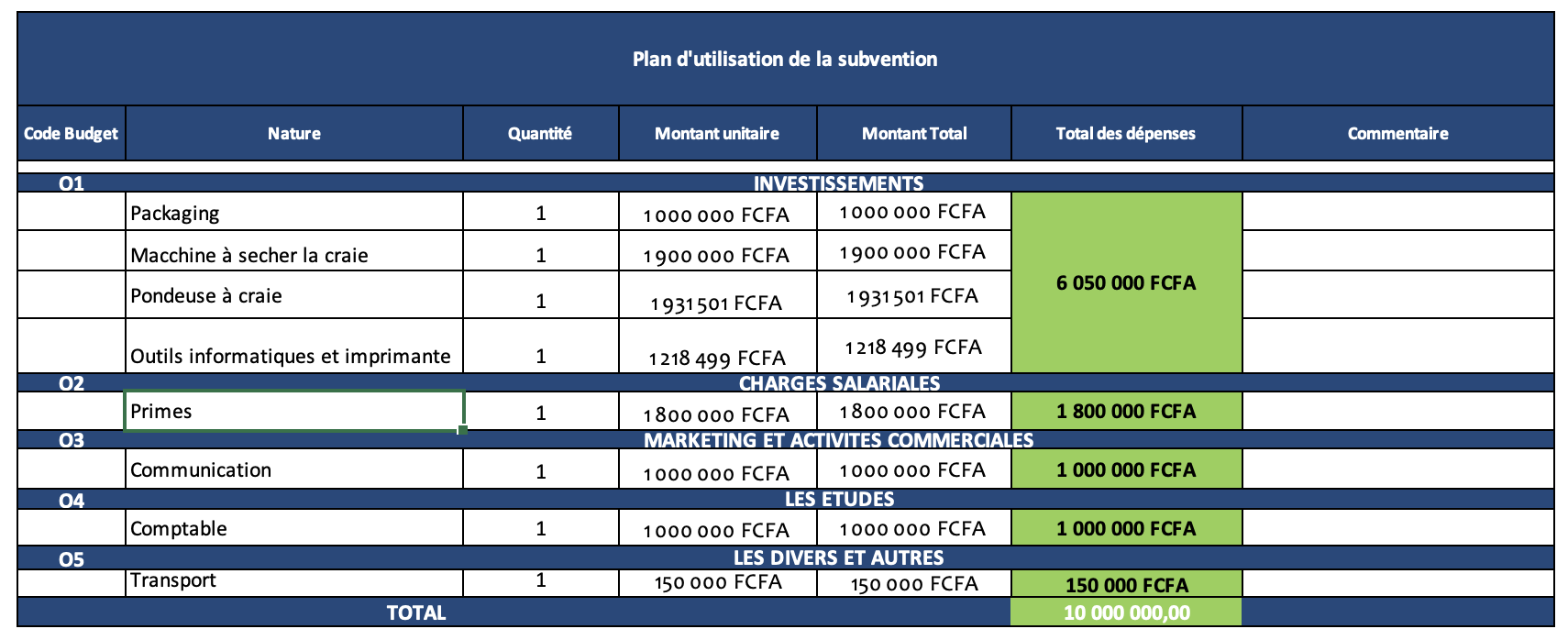 16
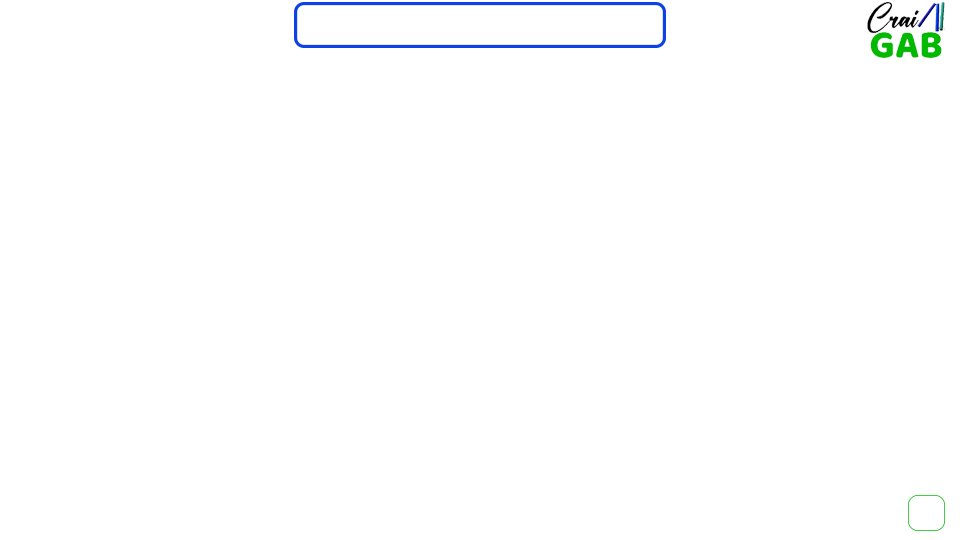 NOS RÉALISATIONS DES VENTES
Ce tableau représente les ventes de Craie Gab de novembre 2023, date de la première vente  à mars 2024
17
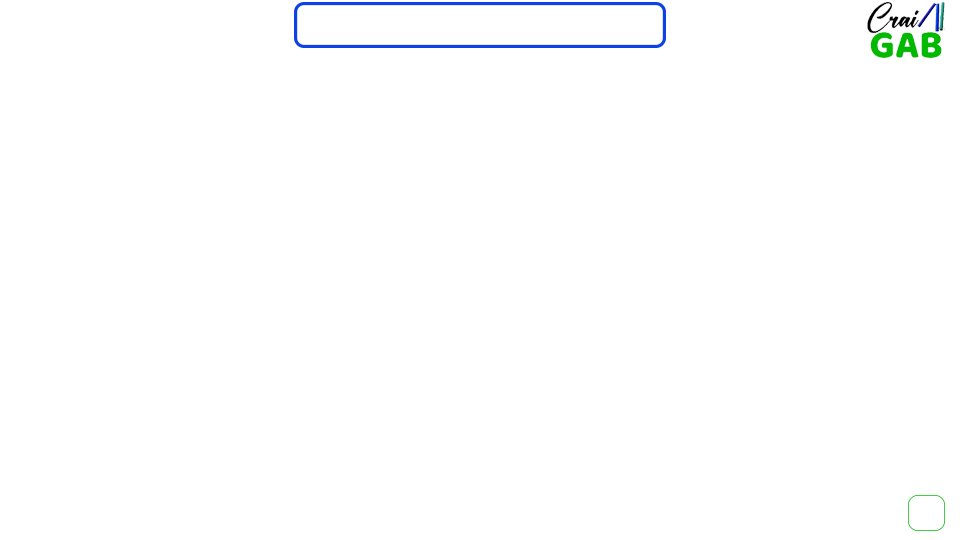 OBJECTIFS
À COURT TERME 
Faire connaitre Craie Gab et commercialiser ses produits dans le grand Libreville  d’ici 2025
À MOYEN TERME 
Développer notre réseau de distribution à Franceville, port gentil… et être une référence nationale en 2026
À LONG TERME
Etendre notre distribution hors de nos frontières à l’horizon 2029
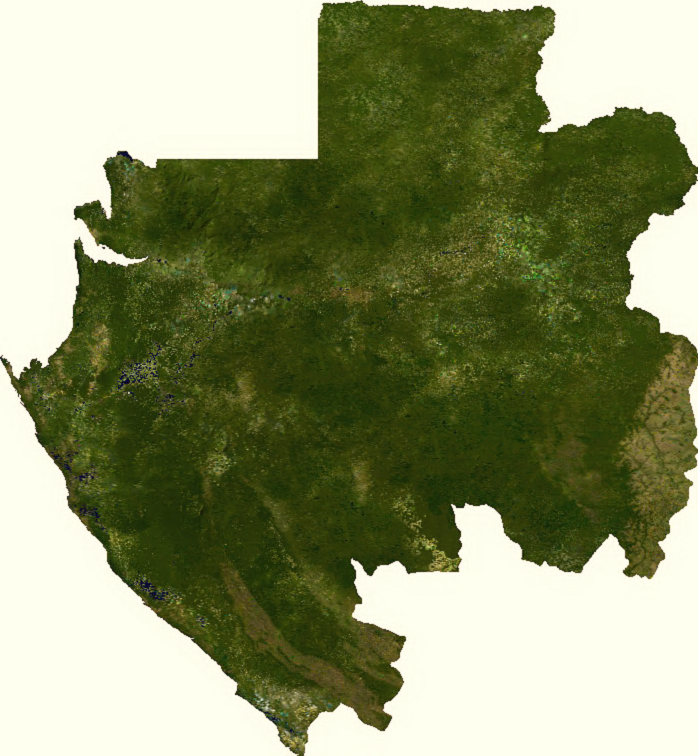 18
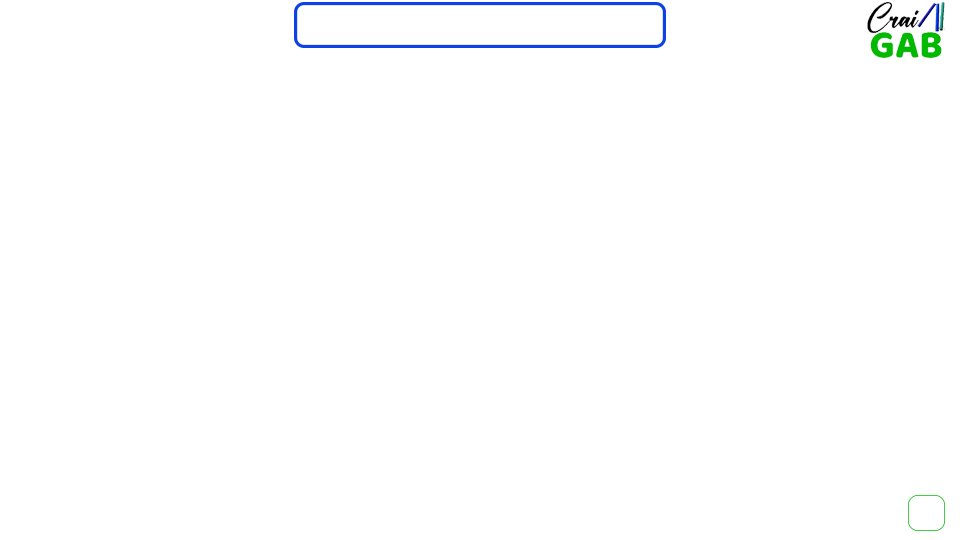 NOS RÉALISATIONS
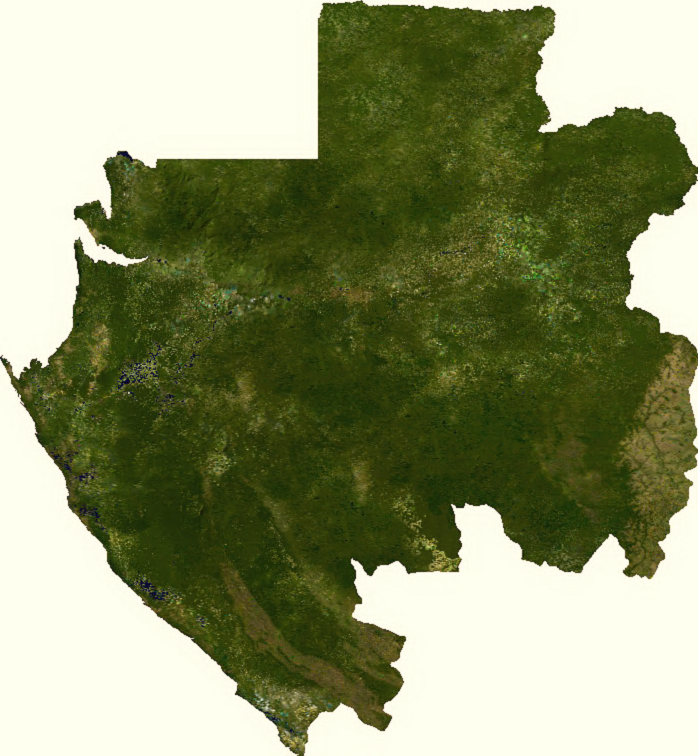 35 établissements déjà acquis depuis la création de Craie Gab en fin 2023;
Commercialisation du produit
Acquisition dans les 6 mois avenir de 50 établissements
Acquisition de 4 librairies
18
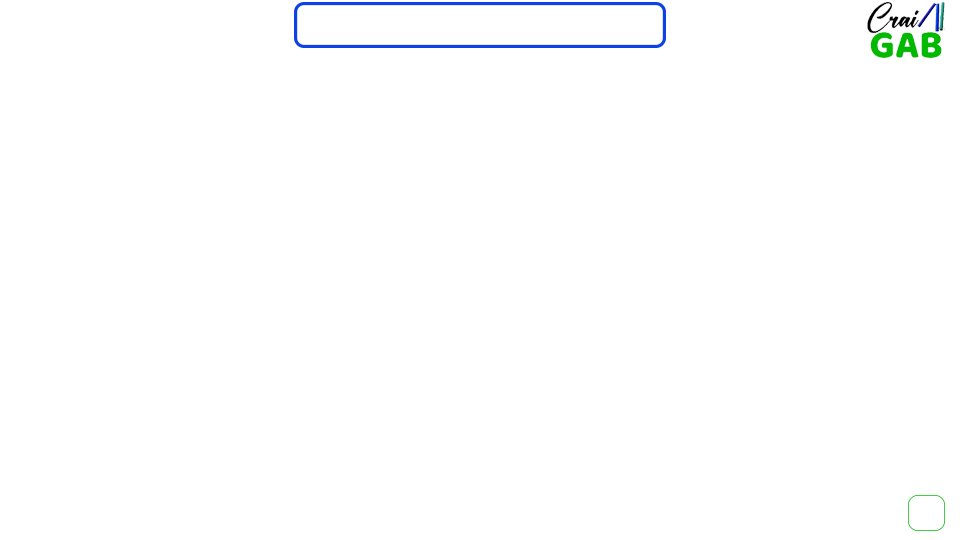 IMPACT RECHERCHE
Sur la productivité : Accroitre notre production qui tourne actuellement autour de 5000 boites/mois par l’acquisition des nouvelles machines qui boostera la production à 10 000 boites/mois.  
Sur le CA : Nous visons d’accroitre considérablement notre chiffre d’affaires d’ici 2ans, Craie Gab souhaite atteindre les 120 000 000 les deux premières années.
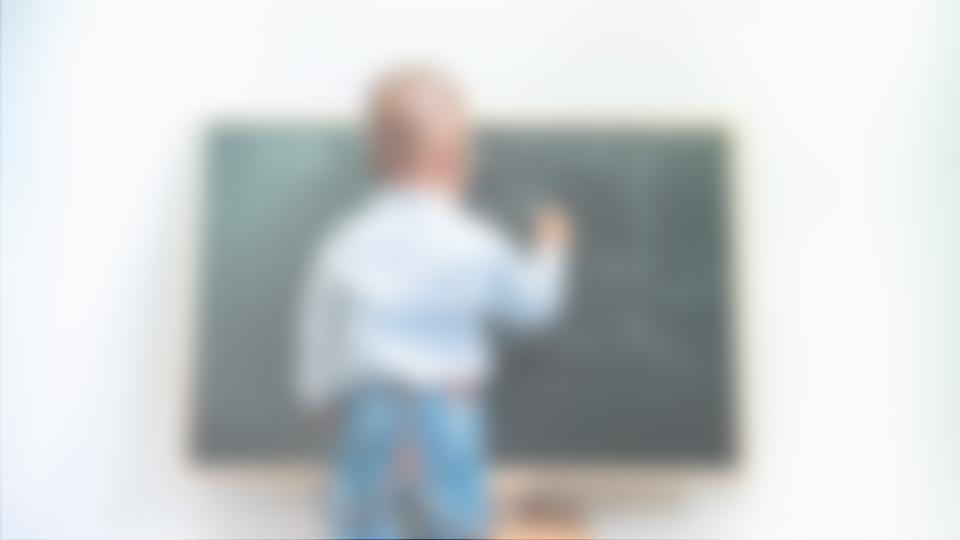 MERCI DE VOTRE ATTENTION
contact 062 46 21 12/077 47 32 34E-mail: craiegab@gmail,com